محاضرة رقم 6                                   مادة: الاتصال التسويقي           الفرقة: الثالثة     علاقات عامة
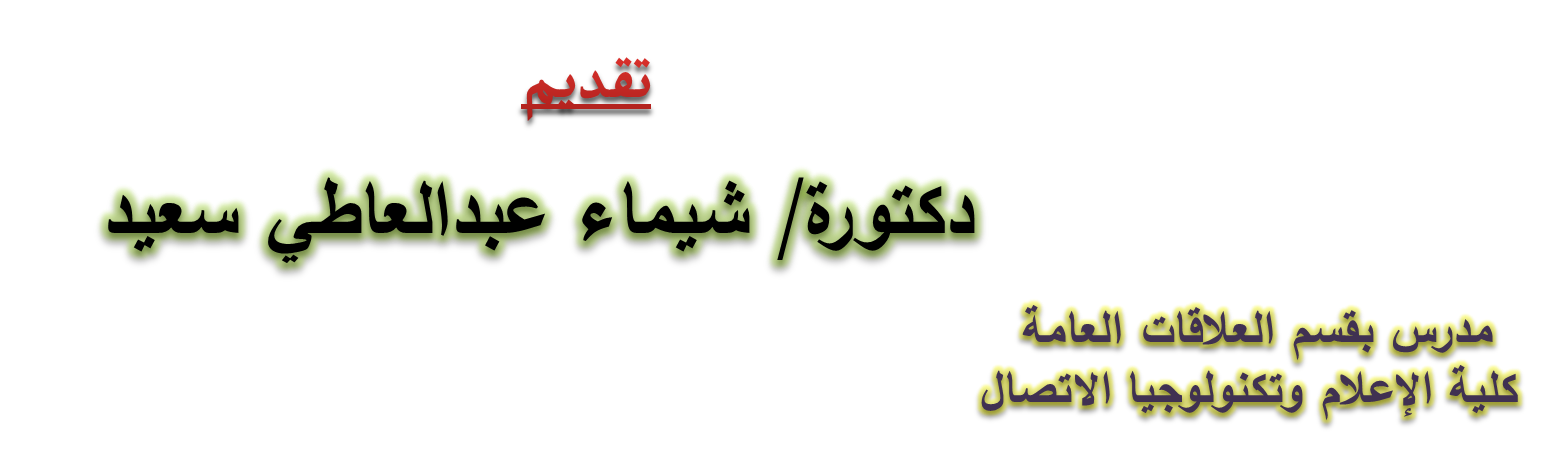 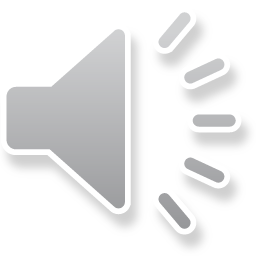 الفصل الخامس: الأداء التسويقي
مفهوم الأداء التسويقي
أهمية الأداء التسويقي
مؤشرات قياس الأداء التسويقي
تقييم الأداء التسويقي
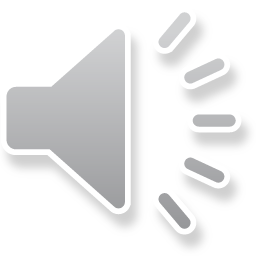 تقييم الأداء التسويقي
* مفهوم تقييم الأداء التسويقي وأهميته.

* أهمية تقييم الأداء التسويقي.

* عناصر تقييم الأداء التسويقي ومراحله.

* المكانة الذهنية الحالية للمؤسسة.
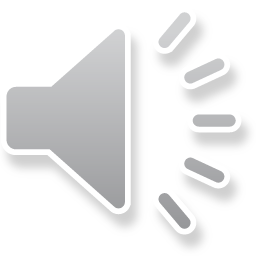 مؤشرات نوعية لتقييم الأداء التسويقي
* أولاً: كسب زبائن جدد.

* ثانياً: تحقيق رضا الزبائن الحاليين.

* ثالثاً: درجة ولاء الزبائن.
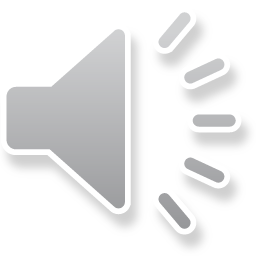 نشكركم على حسن استماعكم وانتباهكم...
دكتورة/ شيماء عبدالعاطي
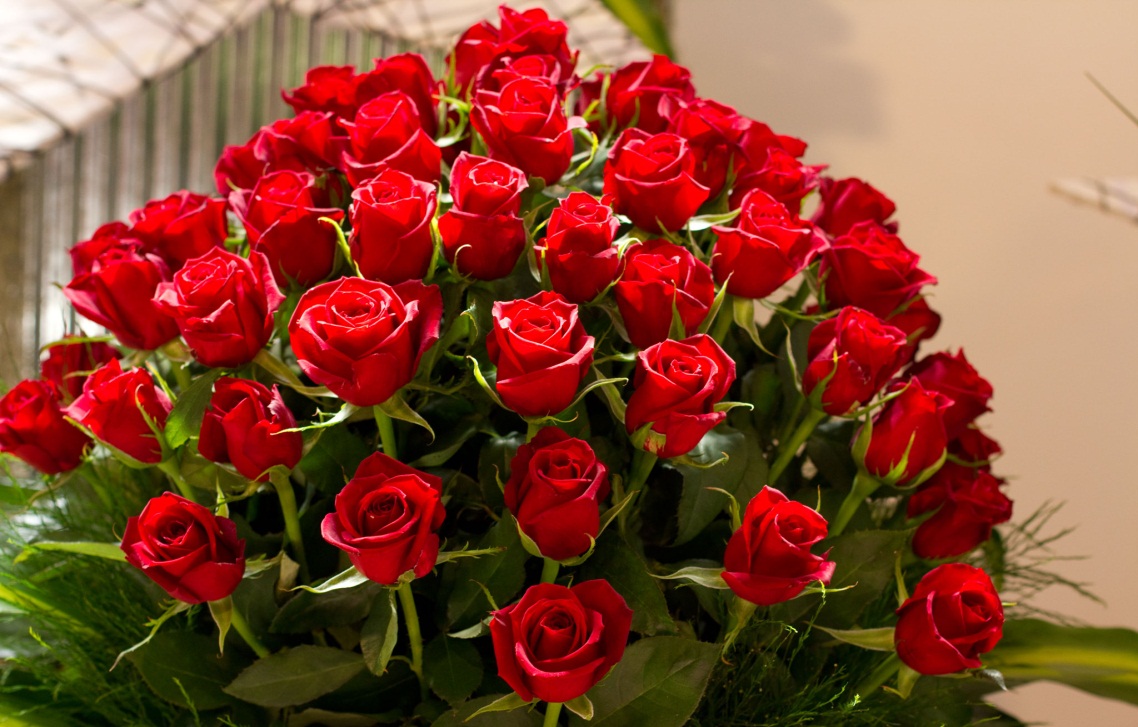 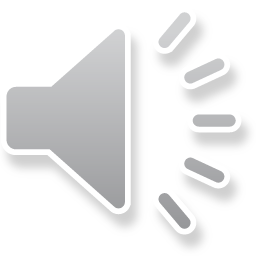